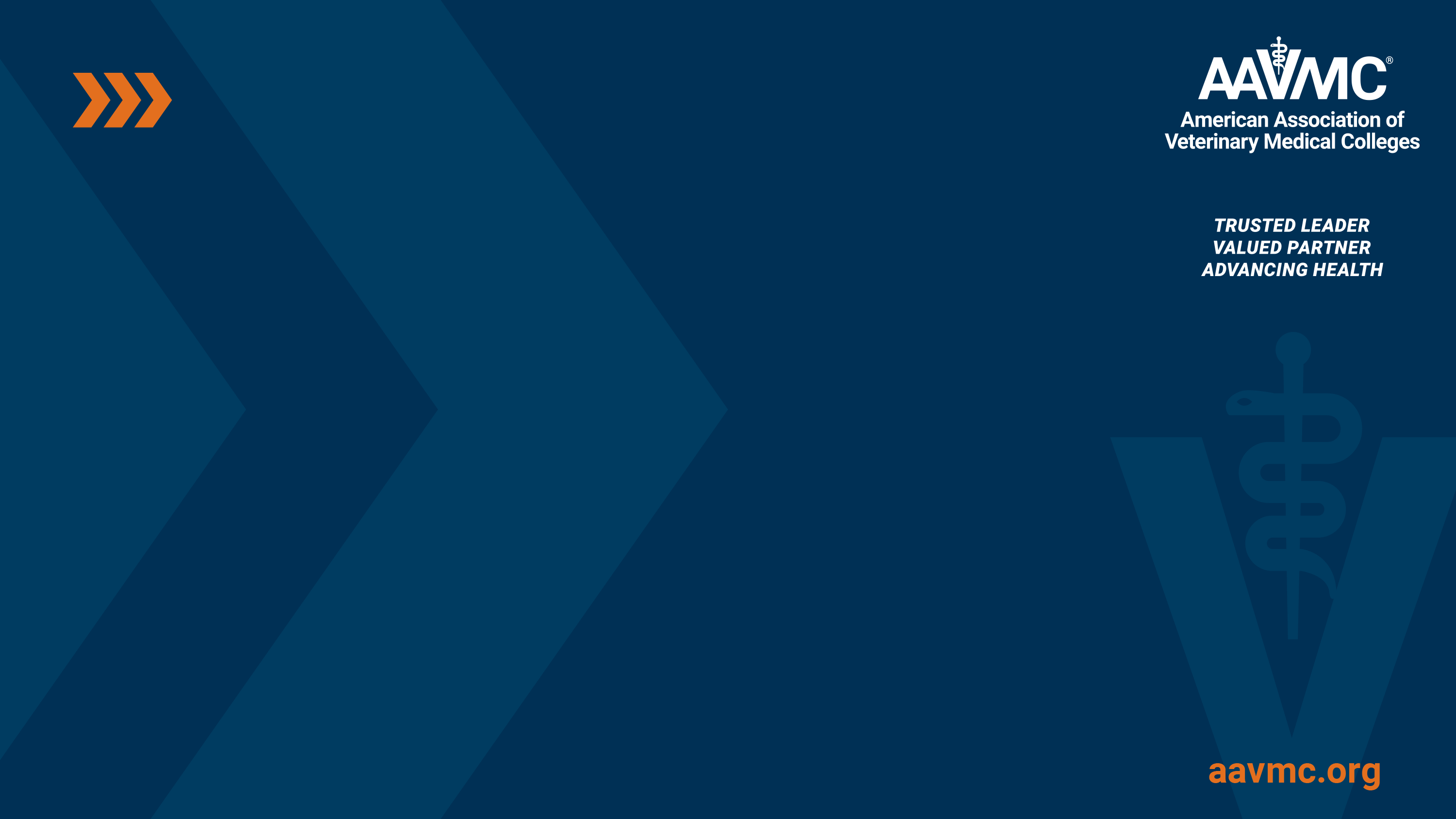 Enhancing Spectrum of Care Preparation in Your Veterinary Education Program

Shareable PowerPoint slides created by AAVMC’s Spectrum of Care Initiative Working Group
© AAVMC 2025 ALL RIGHTS RESERVED.
How to Use These Slides [Delete after reading]
These slides are designed so that faculty from veterinary education programs can tailor them to their specific context and needs. Consider improving the slide design, adding more relevant examples, deleting content, etc. Some speaker notes are included to allow you to elaborate on certain points. We intentionally provided more information for you to select the content that is most appropriate for your context. 

Audience: Presentation at an all-faculty meeting, mixed faculty in the audience 
Goals: Making the pitch for the first time explaining why faculty should care about spectrum of care preparation
Learning Objectives
Define new shared terminology: Spectrum of Care/Contextualized care, Access to Care, and Incremental Care 

Understand rationale for codified language 

Summarize new teaching pedagogies and AAVMC guidance on their implementation 

Integrate these concepts into instruction right now! 

Prepare for next steps: How to take this further
LO 1: Define new shared terminology
[Speaker Notes: Spectrum of care is a new name for an old concept in veterinary medicine. We are focusing on SOC pedagogical approaches and interventions that actively teach students how to work across this spectrum effectively instead of having to learn this through practice after graduation.

Let’s walk through an example to showcase how these terms might be applied to the case…]
LO 1: Define new shared terminology
Examples
Spectrum of Care: Offering a range of evidence-based care options tailored to clients' and patients' unique circumstances 
A 3-year-old mixed-breed dog has had diarrhea for two months. The owner is open to care options but needs guidance. They struggle with strict dietary management because they have a toddler in the home. A range of plans are offered:
Symptomatic treatment (easily digestible diet, fiber, dewormer)
Non-invasive diagnostics (fecal, bloodwork, ultrasound, +/- diet trial, +/- treatment trial)
Advanced/Invasive diagnostics (biopsy)
[Speaker Notes: Special note: All options are rooted in evidence and fall within the standard of care. The pros, cons, and tradeoffs for each option should be compared.]
LO 1: Define new shared terminology
Examples
Access to Care: Resources people need to be able to obtain and benefit from veterinary care 
A 3-year-old mixed-breed dog has had diarrhea for two months. The owner has limited financial means, limited veterinary access, and no referral access. Telehealth advice is to start with an easily digestible or fiber supplementation and provide resources for low-cost care options and transport.
[Speaker Notes: Special note: SOC is a strategy to achieve equitable veterinary care and navigate situations where people do not have these resources, but SOC can be applied to all veterinary scenarios whether or not Access to Care is a challenge.]
LO 1: Define new shared terminology
Examples
Incremental Care: A staged, cost-conscious diagnostic and treatment approach focused on essentials, prevention, and early intervention
A 3-year-old mixed-breed dog has had diarrhea for two months, and the owner is willing to proceed with care one step at a time. The initial visit includes fecal testing, a diet change, +/- dewormer, and fiber. At recheck, diarrhea continues, prompting bloodwork and a GI panel, leading to cobalamin supplementation and a food trial. Diarrhea continues, and the owner elects to proceed with imaging and endoscopic biopsies and would consider referral.
LO 2: Understand rationale for codified language
Why this matters
Shared language leads to shared understanding which leads to collective institutional and professional effort to address profession-wide challenges and opportunities.
LO 2: Understand rationale for codified language
Why this matters
Clarifying definitions and identifying key terminology can highlight new areas of data/research about challenges and opportunities. 

For example:
Gaps in access to preventive, sick, and emergency care across all species 
Person- and policy-related barriers to veterinary care 
Client demographics and backgrounds 
Health outcomes associated with treatment options that deviate from the “gold standard” 
Veterinary team wellbeing
[Speaker Notes: As veterinarians working in academic institutions – we are well-equipped to pursue these areas of research]
LO 2: Understand rationale for codified language
Why we should care about SOC as a profession5-7
To evolve, grow, and enrich the profession to serve society
To improve informational and veterinary care access (i.e., SOC practice is a strategy to improve Access to Care) 
To improve patient health outcomes8-18 
To improve veterinarian-client and profession-community relationships 
To contribute to long-term practice financial viability19-20 
To empower clients 
To enhance veterinarian-client relationships21-23
[Speaker Notes: Contribute to long-term practice financial viability
“Offering SOC options contributes to long-term practice financial viability by serving diverse clientele with options that meet client financial and personal expectations. Recent practice management trends show that clients are delaying veterinary visits due to cost following the COVID-19 pandemic (Nolen, 2023). A focus on relationship-centered care with SOC options could dramatically improve client visits and compliance, contributing to practice and personal financial health” (Carnevale et al., 2025)
Enhance veterinarian-client relationships
“The socioeconomic and policy landscapes within which humans and their animals exist affect not only the health of animals and people (McDowall et al., 2023), but also the trust between veterinary professionals and clients (LaVallee et al., 2017)” (Bernstein & Alvarez, 2025)
“SOC offers a useful framework for delivering equitable care through a relational approach with open communication about client barriers to and goals for care, patient-specific considerations, and the veterinarian’s own abilities or limitations (Englar, 2023b)” (Bernstein & Alvarez, 2025)]
LO 2: Understand rationale for codified language
Why we should care about SOC as an institution
[Insert your veterinary program’s core values or strategic goals]
SOC practice is evidence-based8-18
SOC preparation advances access, belonging, and community-building initiatives24 
SOC pedagogy and practice address recruitment and retention challenges25
There are opportunities for funded research26
Programs will attract more students because SOC is an increasingly high priority for incoming students.27-28
[Speaker Notes: SOC helps advance access, belonging, and community-building initiatives
“Despite these efforts to make practice more equitable, the veterinary curriculum still emphasizes an inherently inequitable “gold standard” of medicine, which is not accessible, affordable, or preferable for every pet owner (Englar, 2023a)” (Bernstein & Alvarez, 2025)
“Practicing along a spectrum of care requires a foundation of cultural humility and structural competency training. Cultural humility involves lifelong self-reflection to identify biased thoughts and behaviors (Alvarez et al., 2020). This foundation enables students to “think about how social biases, stigma, internalized racism, and power dynamics shape perceptions of health and disease” (Milstein et al., 2022, p. 1146)” (Bernstein & Alvarez, 2025)
“Preparing students to practice along a spectrum of care requires them to simultaneously evaluate themselves and the dominant cultural values reinforced by their academic institutions. Critical to providing equitable access to veterinary care is creating inclusive environments where multiple perspectives and knowledge systems are taught, valued, and practiced” (Bernstein & Alvarez, 2025)
Helps address recruitment and retention challenges
“In addition to salary and benefits, reasons specialists leave veterinary academia include geographic location, family concerns, perceptions of work–life balance, and departmental culture (Furr, 2018; Furr, 2020; Jelinski & Silver, 2015). Notably, most of these individuals do not become disenchanted with academia because of the teaching or clinical practice. Their decisions are influenced by bureaucracy, perceived lack of support and reward for clinical work, and, for some, the expectations for research productivity and difficult steps to promotion or tenure (Furr, 2018).” (Lane & Alvarez, 2025)
“While effects are theoretical at this stage, incorporating and supporting SOC preparation could affect morale, climate, and well-being across an institution. A robust curriculum and affiliated SOC practice opportunities could (Lane & Alvarez, 2025):
Provide opportunities to hire additional faculty members who can contribute to the curricular, governance, and other program needs of the program in addition to providing SOC content or clinical experiences.
Clarify roles of primary care and advanced care throughout the curriculum, reducing perceived conflicts among faculty and staff and reducing the expectations for individual educators to focus on both.
Complement specialty care services and improve communication among specialists and primary care clinicians to benefit the hospital environment as well as curricular content.
Stimulate faculty professional development in instruction, clinical teaching, advanced communication skills, practice management, and leadership, which are considered attractive topics for faculty needs (Haden et al., 2010).
Serve new populations and help the program meet multiple missions, leading to increased sense of purpose and community for all; SOC education and experiences could help demonstrate leadership’s commitment to the clinical and outreach missions of the institution.
Provide another pathway and caseload for discovery and scholarship for primary care or practitioner instructors, enhancing opportunities for promotion and reward.
Provide an opportunity for exposure and participation of faculty, staff, and students in a workspace and workload that resembles general practice; faculty specialists could enjoy the opportunity to spend some of their clinical effort in this setting and gain more flexibility and work–life balance.
There are opportunities for funded research
Partnered research with generalists and specialists 
Partnered research with members of the community 
Tons of unanswered research questions in education and medicine
Partnered research with human healthcare providers. If we can keep people and pets together and humans have less distress about veterinary care, they may stay healthier, happier, and less costly to our healthcare system.]
LO 2: Understand rationale for codified language
Why we should care about SOC as an individual veterinary educator
Prepares competent, practice-ready veterinary students27-29
Aligns with the Competency-Based Veterinary Education (CBVE) Framework
Many programs are implementing SOC into curricula
SOC is an AAVMC priority for transforming veterinary education
LO 2: Understand rationale for codified language
Why we should care about SOC as a human
Enhances veterinarian wellbeing
Protects against moral distress30-32
Protects professional identity30, 33, 34
Can protect against burnout and increase job satisfaction6, 30, 31, 35
Helps address the UN Sustainable development goals36
[Speaker Notes: SOC helps enhance veterinarian wellbeing all around
Avoids the dissonance that can occur when practicing and not being able to provide the one standard of care they were taught was the only option.
Protects against moral distress 
“Moral distress can occur when veterinarians wish to provide care for animals but are unable to because clients cannot afford the cost of care; it is associated with negative mental health outcomes, including professional dissatisfaction, depression, posttraumatic stress disorder, and suicidality.” (Alvarez & Lane, 2025)
“A survey of over 1,000 small animal practitioners in the United States and Canada found that 57% of veterinarians believe owners’ economic limitations affect the care that they are able to provide at least once per day (Kipperman et al., 2017). In a 2022 Veterinary Information Network survey, close to 2,000 veterinarians were asked how they felt about fewer clients being able to afford recommended care; 84% of respondents reported they were either distressed or extremely distressed (Kogan et al., 2023). Besides lack of financial resources, additional client factors that affect care options include the client’s unique goals, values, expectations, beliefs, and abilities. As students transition into general practice, they may perceive that they are failing as doctors if they cannot consistently provide the advanced level of care they were taught.” (Alvarez & Lane, 2025)
“In veterinary curricula and academic veterinary centers where technologically and financially intensive models of practice predominate, misperceptions may develop as students transition into general practice. They may perceive that they are failing as doctors if they cannot provide the advanced care they were taught, leading to moral distress.” (Alvarez & Lane, 2025)
Protects their professional identity
“Students develop idealized professional identities and goals in training; these goals may misalign with their workplace experience (e.g., when a caregiver tries to model the skills and actions of a veterinary specialist while working in general practice) in a way that can harm their emotional well-being and career satisfaction (Armitage-Chan, 2020; Armitage-Chan et al., 2018). This dissatisfaction may contribute to high levels of psychological distress and burnout among veterinarians, including an increased risk of suicide (da Silva et al., 2023; Elkins et al., 1988; Strand et al., 2005; Volk, 2018).” (Alvarez & Lane, 2025)
Can protect against burnout, and increase job satisfaction
“Embracing cultural humility and using spectrum of care (SOC) strategies that improve access to care for more patients could decrease burnout, buffer against professional stressors, and increase job satisfaction (Hoffman et al., 2021; Kipperman et al., 2017; Powell et al., 2021).” (Alvarez & Lane, 2025)
“Recent studies have suggested that providing care to animals who otherwise would not receive it, as well as building relationships with team members and the broader community, is beneficial (Powell et al. 2021). Such positive feelings of meaningful work can be protective against burnout. By teaching students that there are multiple appropriate answers to a problem, and that the best course of action depends on the unique circumstances of each case, we can develop students’ resilience as they navigate the many contextual challenges associated with providing care in general practice. Being able to offer a range of care options can also help veterinarians treat more patients, which may affect the rate of economic euthanasia and address issues surrounding access to care, thus improving veterinarian mental health” (Alvarez & Lane, 2025)
SOC helps address the UN Sustainable development goals (Carnevale & Jankowski, 2025):
“The United Nations adopted 17 Sustainable Development Goals (SDGs) as part of the 2030 Agenda for Sustainable Development, aiming to achieve global peace and prosperity.
Veterinary medicine plays a crucial role in global health through the One Health approach, which recognizes the interconnectedness of human, animal, and environmental health.
Spectrum of care (SOC) practice in veterinary medicine aligns with several UNSDGs by providing tailored care across various client–patient circumstances and addressing health inequalities. Training should include understanding client and patient barriers, promoting relationship-centered care, and using evidence-based medicine.
Veterinary education programs can contribute to achieving the SDGs by expanding human capital, conducting research, and implementing the agenda through service-learning activities and curriculum changes that incorporate SOC concepts.”]
LO 2: Understand rationale for codified language
We all have a role to play
ALL faculty can37…
Help students understand the full range of care options for each case
How to manage client expectations (costs, follow-ups, uncertainty, referrals)
How to be confident general practitioners
When, where, and how to refer
[Speaker Notes: See the 2025 AAHA Referral Guidelines]
LO 3: Summarize new teaching pedagogies and AAVMC guidance on their implementation
AAVMC Spectrum of Care Initiative (SOCI): https://www.aavmc.org/the-spectrum-of-care-initiative/ 
The purpose is to provide the infrastructure and support for an inclusive approach to enhancing SOC preparation in veterinary education.
AAVMC Guide: Enhancing spectrum of care preparation in veterinary education programs: An implementation strategies guide 
Provides strategic recommendations and resources for planning, implementing, and sustaining SOC curricular changes 
Features the AAVMC SOC Education Model
Discusses how to address AVMA COE Standard 9c: “Instruction in these areas must provide exposure to the wide range of veterinary care options. 
And so much more!
[Speaker Notes: AAVMC Guide: Enhancing spectrum of care preparation in veterinary education programs: An implementation strategies guide 
Provides strategic recommendations and resources for planning, implementing, and sustaining SOC curricular changes 
This free comprehensive resource is structured around an evidence-based approach to change management in higher education 
Features the AAVMC SOC Education Model
Outcomes-focused framework for preparing graduates to practice across the spectrum of care
Aligned with AAVMC Competency-Based Veterinary Education 2.0 Model]
LO 4: Integrate these concepts into instruction right now!
Use shared terminology when discussing diagnostic and treatment options 
Integrate pros, cons, and anticipated outcomes of multiple care plan options into didactic lectures and clinical instruction
SCOPE tool
Value Matrix
Collaborate with faculty outside of your scope of practice
[Speaker Notes: Teaching SoC can be easily integrated into existing lectures and cases, but don’t worry. It doesn’t require an overhaul of your content and teaching format! Don’t reinvent the wheel.]
LO 5: Prepare for next steps
How to take this further
Dive into the AAVMC resources for planning SOC curricular change
Vision-Setting Reflection Template
Who Should Be on the Spectrum of Care Curriculum Team?
Start identifying your SOC experts
Your clinical educators
Your primary care educators
[Insert how you, the speaker, can help your colleagues make progress]
Reach out to the AAVMC SOCI working group: soci@aavmc.org
References
Fedesco, H. N., Brodsky, J. E., Banse, H. E., Eckman, S. L., Englar, R. E., Huston, C. L., Khosa, D. K., Noyes, J. A., Stull, J. W., & Warman, S. M. (2025). Overview of the AAVMC Spectrum of Care Initiative. In AAVMC Spectrum of Care Initiative Task Force, H. N. Fedesco, & J. E. Brodsky (Eds.), Enhancing spectrum of care preparation in veterinary education programs: Implementation strategies guide (pp. 6-8). American Association of Veterinary Medical Colleges. https://doi.org/10.17605/OSF.IO/AHWQE   
Neal, S. M., Greenberg, M. J. (2022). Putting access to veterinary care on the map: A veterinary care accessibility index. Frontiers in Veterinary Science, 9. 857644. http://doi.org./10.3389/fvets.2022.857644   
Open Door Veterinary Collective (2025, January). Open Door glossary of access to veterinary care terminology. https://opendoorschool.thinkific.com/collections/digital-downloads  
Program for Pet Health Equity. (2024). Incremental veterinary care case management approach. https://pphe.utk.edu/brite/resources/incremental-veterinary-care/  
Brown, C. R., Garrett, L. D., Gilles, W. K., Houlihan, K. E., McCobb, E., Pailler, S., Putnam, H., Scarlett, J.L., & Wietsma, H. T. (2021). Spectrum of care: more than treatment options. Journal of the American Veterinary Medical Association, 259(7), 712-717. https://doi.org/10.2460/javma.259.7.712  
Powell, L., Reinhard, C. L., Serpell, J., & Watson, B. (2021). Workplace relations and opportunities for career development impact the retention of veterinarians in shelter medicine. Frontiers in Veterinary Science, 8, 732105. https://doi.org/10.3389/fvets.2021.732105  
Stull, J. W., Shelby, J. A., Bonnett, B. N., Block, G., Budsberg, S. C., Dean, R. S., Dicks, M. R., Forsgren, B. W., Golab, G. C., Hamil, J. A., Kass, P. H., King, L. J., Lund, E. M., Maddux, M. L., McFarland, J. M., McKenzie, B. A., Moyer, M. R., Olson, P. M., & Wittum, T. E. (2018). Barriers and next steps to providing a spectrum of effective health care to companion animals. Journal of the American Veterinary Medical Association, 253(11), 1386–1389. https://doi.org/10.2460/javma.253.11.1386   
Allen, C., & Futter, I. (2024). Focus on contextualized care (Part 2). BSAVA Companion, 2024(4), 20–25. https://doi.org/10.22233/20412495.0424.20 
Crinò, C., Humm, K., & Cortellini, S. (2023). Conservative management of metallic sharp-pointed straight gastric and intestinal foreign bodies in dogs and cats: 17 cases (2003-2021). Journal of Small Animal Practice, 64(8), 522-526.   
Evason, M. (2021, November 17). Canine parvovirus and care (even on a budget). Veterinary Practice News. https://www.veterinarypracticenews.com/canine-parvovirus-and-care-even-on-a-budget/    
Evason, M. (2022, April 12). Canine heartworm and Dirofilaria dollar discourse. Veterinary Practice News. https://www.veterinarypracticenews.com/canine-heartworm-and-dirofilaria-dollar-discourse/ 
Evason, M. (2023, August 4). In a “hot spot”? Apply spectrum of care. Veterinary Practice News. https://www.veterinarypracticenews.com/affordable-spectrum-of-care/ 
Futter, I., & Allen, C. (2024). Focus on contextualized care (Part 1). BSAVA Companion, 2024(3), 10–15. https://doi.org/10.22233/20412495.0324.10
Journal of Feline Medicine and Surgery (2024). Accessible veterinary care. https://journals.sagepub.com/topic/collections-jfm/jfm-1_accessible_veterinary_care/jfm
References
McCobb, E., Dowling-Guyer, S., Pailler, S., Intarapanich, N. P., & Rozanski, E. A. (2022). Surgery in a veterinary outpatient community medicine setting has a good outcome for dogs with pyometra. Journal of the American Veterinary Medical Association, 260(S2), S36-S41. https://doi.org/10.2460/javma.21.06.0320 
Perley, K., Burns, C. C., Maguire, C., Shen, V., Joffe, E., Stefanovski, D., Redding, L., Germanis, L., Drobatz, K. J., & Watson, B. (2020). Retrospective evaluation of outpatient canine parvovirus treatment in a shelter-based low-cost urban clinic. Journal of Veterinary Emergency and Critical Care (San Antonio), 30(2), 202-208.   
RCVS Knowledge. (n.d.). Contextualised care. https://knowledge.rcvs.org.uk/evidence-based-veterinary-medicine/contextualised-care/ 
Venn, E. C., Preisner, K., Boscan, P. L., Twedt, D. C., & Sullivan, L. A. (2016). Evaluation of an outpatient protocol in the treatment of canine parvoviral enteritis. Journal of Veterinary Emergency and Critical Care (San Antonio), 27(1), 52-65. https://doi.org/10.1111/vec.12561
Carnevale, J., Jankowski, K., & Wisecup, M. (2025). Supporting the financial health of veterinary practices via spectrum of care preparation and practice. In AAVMC Spectrum of Care Initiative Task Force, H. N. Fedesco, & J. E. Brodsky (Eds.), Enhancing spectrum of care preparation in veterinary education programs: An implementation strategies (pp. 33–34). American Association of Veterinary Medical Colleges. https://doi.org/10.17605/OSF.IO/AHWQE 
Salois, M. (2025). Financial implications of spectrum of care practice for individual practitioners, practices, and clients. In AAVMC Spectrum of Care Initiative Task Force, H. N. Fedesco, & J. E. Brodsky (Eds.), Enhancing spectrum of care preparation in veterinary education programs: An implementation strategies guide (pp. 60–62). American Association of Veterinary Medical Colleges. https://doi.org/10.17605/OSF.IO/AHWQE 
Englar, R. E. (2023b). Recasting the gold standard—part II of II: Communicating healthcare options along a continuum of care. Journal of Feline Medicine and Surgery, 25(12), 1098612X231215639. https://doi.org/10.1177/1098612X23121563 9 
LaVallee, E., Mueller, M. K., & McCobb, E. (2017). A systematic review of the literature addressing veterinary care for underserved communities. Journal of Applied Animal Welfare Science, 20(4), 381–394. https://doi.org/10.1080/10888705.2017.1337515  
McDowall, S., Hazel, S. J., Chittleborough, C., Hamilton-Bruce, A., Stuckey, R., & Howell, T. J. (2023). The impact of the social determinants of human health on companion animal welfare. Animals, 13(6), 1113. https://doi.org/10.3390/ani13061113 
Bernstein, L. A. & Alvarez, E. E. (2025). Meeting access, belonging, and community-building goals via spectrum of care preparation and practice. In AAVMC Spectrum of Care Initiative Task Force, H. N. Fedesco, & J. E. Brodsky (Eds.), Enhancing spectrum of care preparation in veterinary education programs: An implementation strategies guide (pp. 35–36). American Association of Veterinary Medical Colleges. https://doi.org/10.17605/OSF.IO/AHWQE  
Lane, I. F., & Warman, S. W. (2025). Enhancing recruitment and retention via spectrum of care preparation and practice. In AAVMC Spectrum of Care Initiative Task Force, H. N. Fedesco, & J. E. Brodsky (Eds.), Enhancing spectrum of care preparation in veterinary education programs: An implementation strategies guide (pp. 40–41). American Association of Veterinary Medical Colleges.  https://doi.org/10.17605/OSF.IO/AHWQE
References
The Stanton Foundation. (n.d.). Canine health. The Stanton Foundation. https://thestantonfoundation.org/canine-health 
Evason, M. D., Stein, M. R., & Stull, J. W. (2023). Impact of a spectrum of care elective course on third-year veterinary students’ self-reported knowledge, attitudes, and competencies. Journal of Veterinary Medical Education, 50(5), 590–598. https://doi.org/10.3138/jvme-2022-0010 
Dolan, E. D., & Slater, M. R. (2024). Veterinarians' self-reported behaviors and attitudes toward spectrum of care practices. Animals, 14(10), 1-16. https://doi.org/10.3390/ani14101416 
Hohenhaus, A. E., & Provost, D. C. (2025). A unique spectrum of care tool provides a self-regulated learning opportunity and facilitates client communication. Journal of Veterinary Medical Education, 52(1), 26–33. https://doi.org/10.3138/jvme-2023-0144 
Alvarez, E. E., & Lane, I. F. (2025). Promoting veterinarian wellbeing via spectrum of care preparation and practice. In AAVMC Spectrum of Care Initiative Task Force, H. N. Fedesco, & J. E. Brodsky (Eds.), Enhancing spectrum of care preparation in veterinary education programs: An implementation strategies guide (pp. 37–39). American Association of Veterinary Medical Colleges. https://doi.org/10.17605/OSF.IO/AHWQE  
Kipperman, B. S., Kass, P. H., & Rishniw, M. (2017). Factors that influence small animal veterinarians’ opinions and actions regarding cost of care and effects of economic limitations on patient care and outcome and professional career satisfaction and burnout. Journal of the American Veterinary Medical Association, 250(7), 785–794. https://doi.org/10.2460/javma.250.7.785  
Kogan, L. R., & Rishniw, M. (2023). Veterinarians and moral distress. Journal of the American Veterinary Medical Association, 261(5), 1–7. https://doi.org/10.2460/javma.22.12.0598  
Armitage-Chan, E. (2020). Best practice in supporting professional identity formation: Use of a professional reasoning framework. Journal of Veterinary Medical Education, 47(2), 125–136. https://doi.org/10.3138/jvme.0218-019r 
Armitage-Chan, E., & May, S. A. (2018). Identity, environment and mental wellbeing in the veterinary profession. Veterinary Record, 183(2), 68.  https://doi.org/10.1136/vr.104724  
Hoffman, C. L., Spencer, T. G., & Makolinski, K. V. (2021). Assessing the impact of a virtual shelter medicine rotation on veterinary students’ knowledge, skills, and attitudes regarding access to veterinary care. Frontiers in Veterinary Science, 8, 783233. https://doi.org/10.3389/fvets.2021.783233  
Carnevale, J., & Jankowski, K. (2025). Meeting United Nations Sustainable Development Goals via spectrum of care preparation and practice. In AAVMC Spectrum of Care Initiative Task Force, H. N. Fedesco, & J. E. Brodsky (Eds.), Enhancing spectrum of care preparation in veterinary education programs: An implementation strategies guide (pp. 42–44). American Association of Veterinary Medical Colleges. https://doi.org/10.17605/OSF.IO/AHWQE  
American Animal Hospital Association. (2025). 2025 AAHA referral guidelines. https://www.aaha.org/resources/2025-aaha-referral-guidelines/